Mega Goal 2.1
Unit 1Connected by TechnollogyConversation & Listening
Done by : Entisar Al-Obaidallah
Lesso Goals
Listen
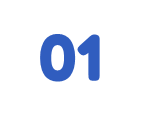 for specific details
Use
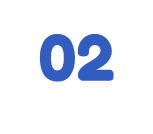 the "real talk" phrases in a conversation.
Practice
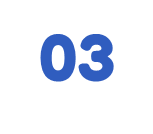 using some texting abbreviation & Acronym
Classify
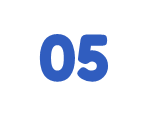 the words into the correct category
Warm Up
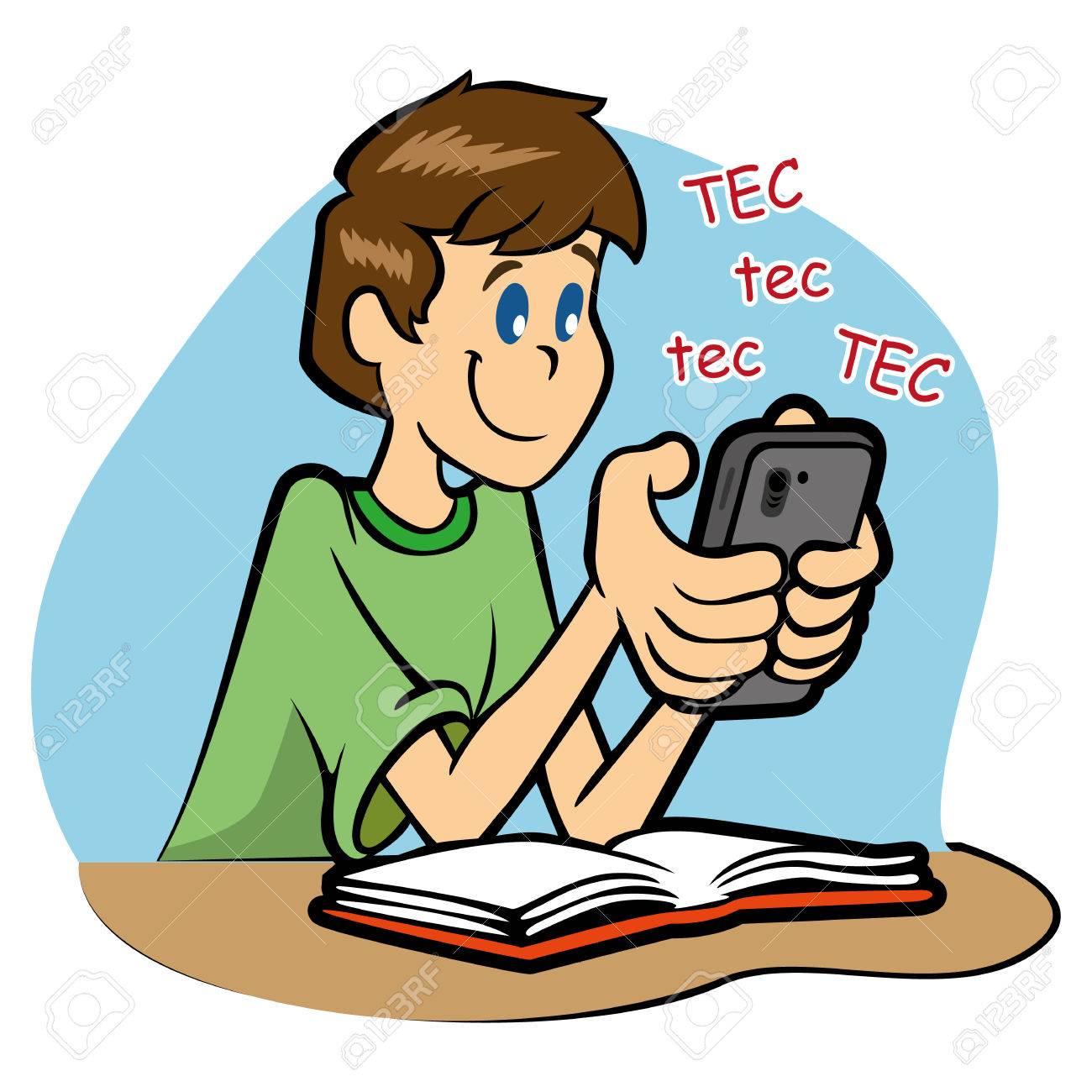 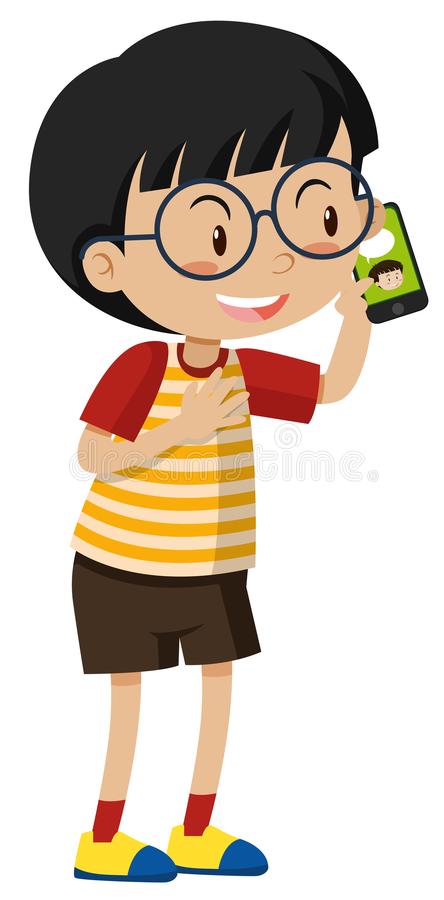 What are they doing?
He is texting
He is calling
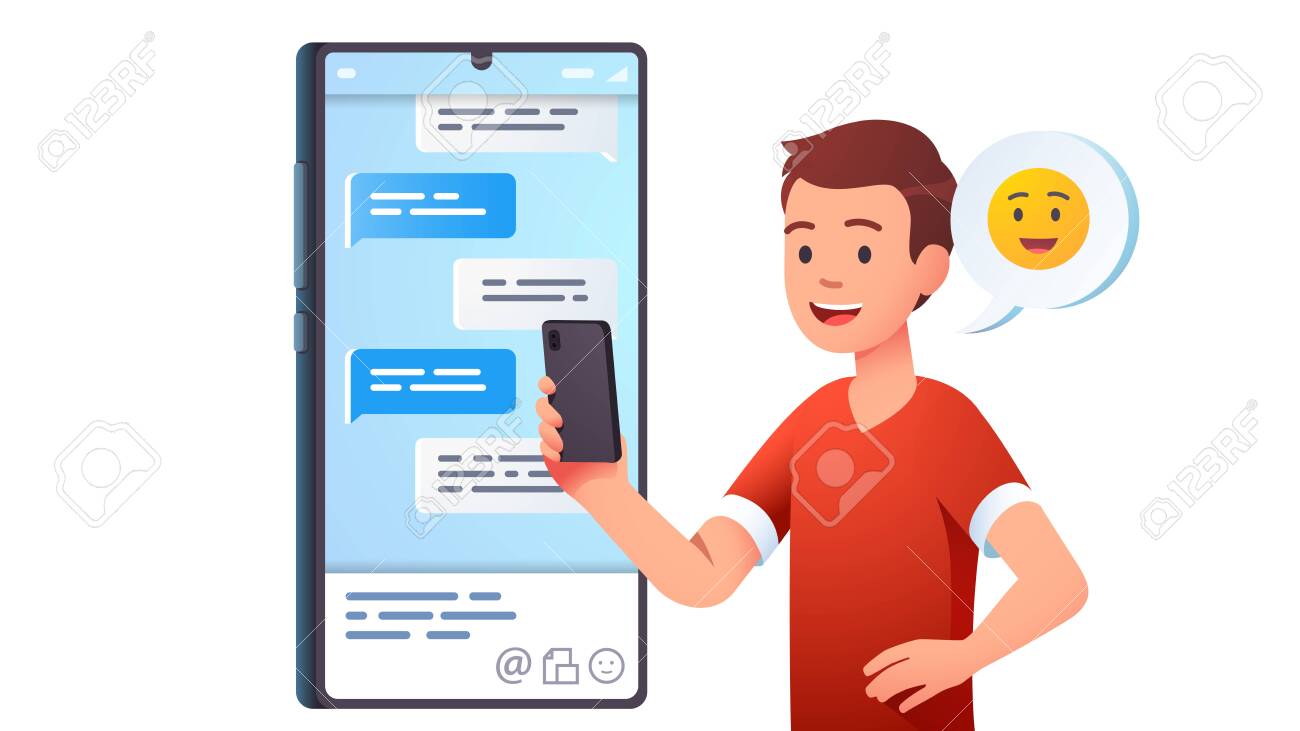 He is chatting
Is texting a common 
means of communication?
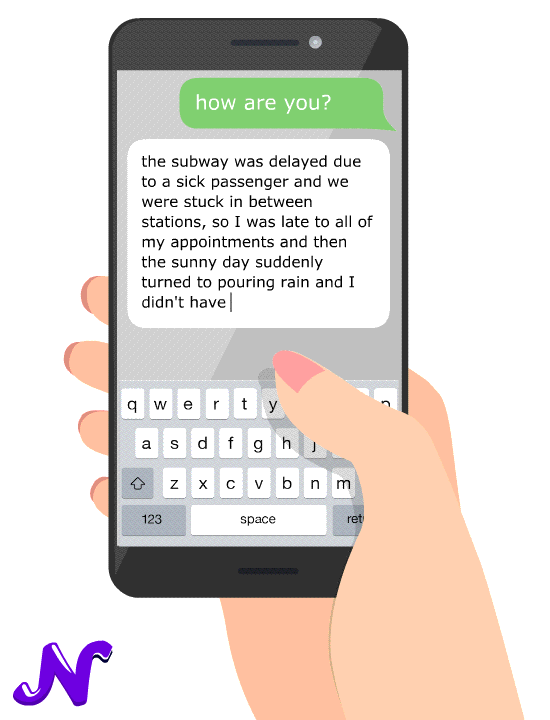 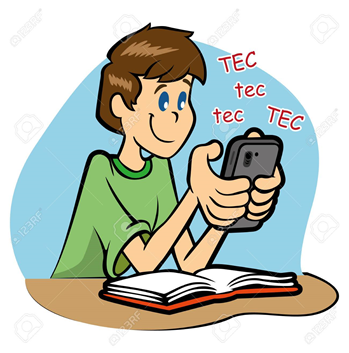 How do people text in 
your language?
Do you use abbreviations?
Give some examples of abbreviations which used in texting?
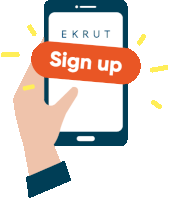 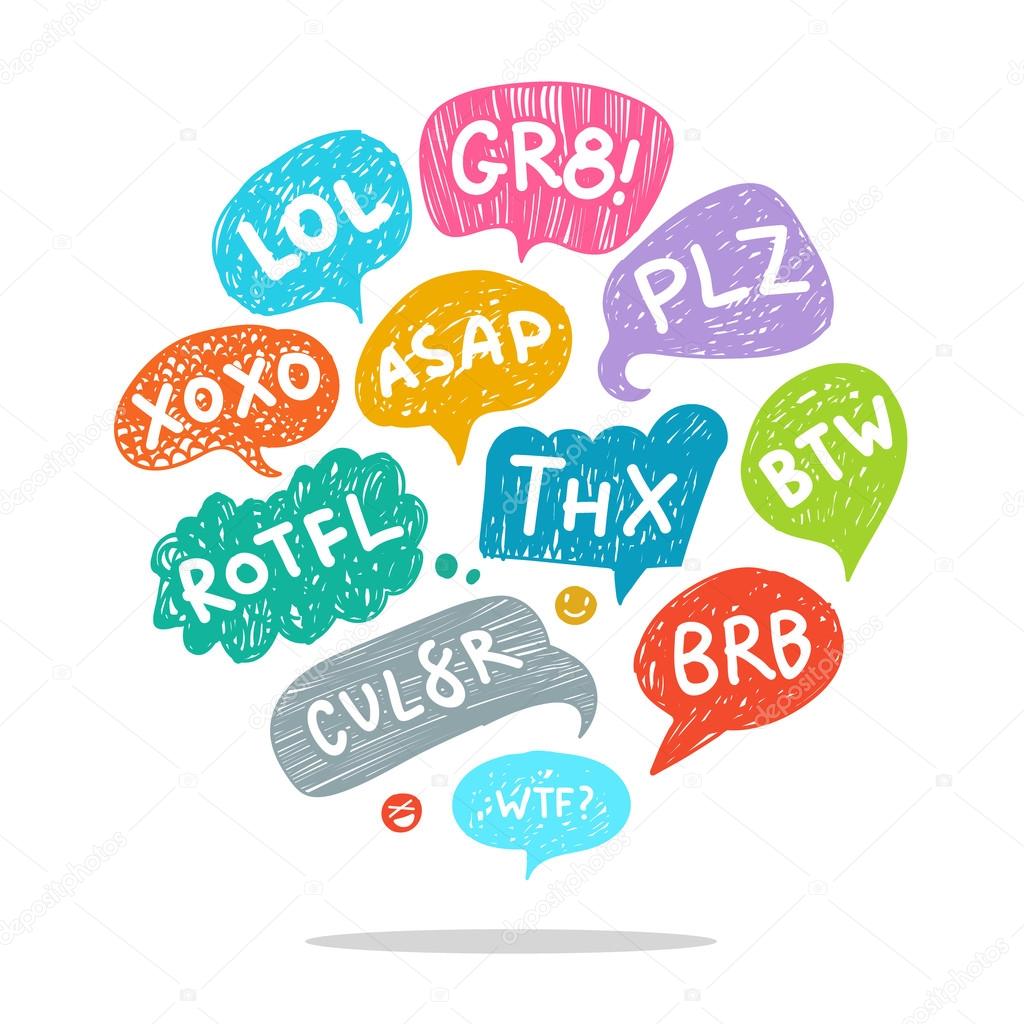 What are the abbreviations mentioned  in this picture?
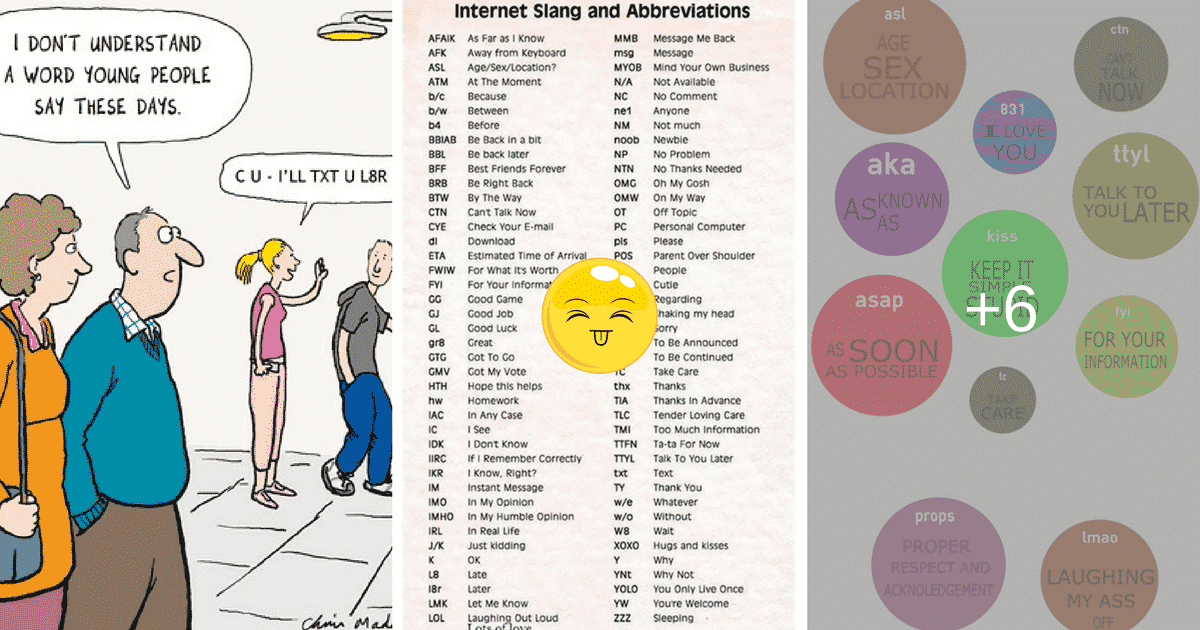 CU
U
L8R
I’ll
TXT
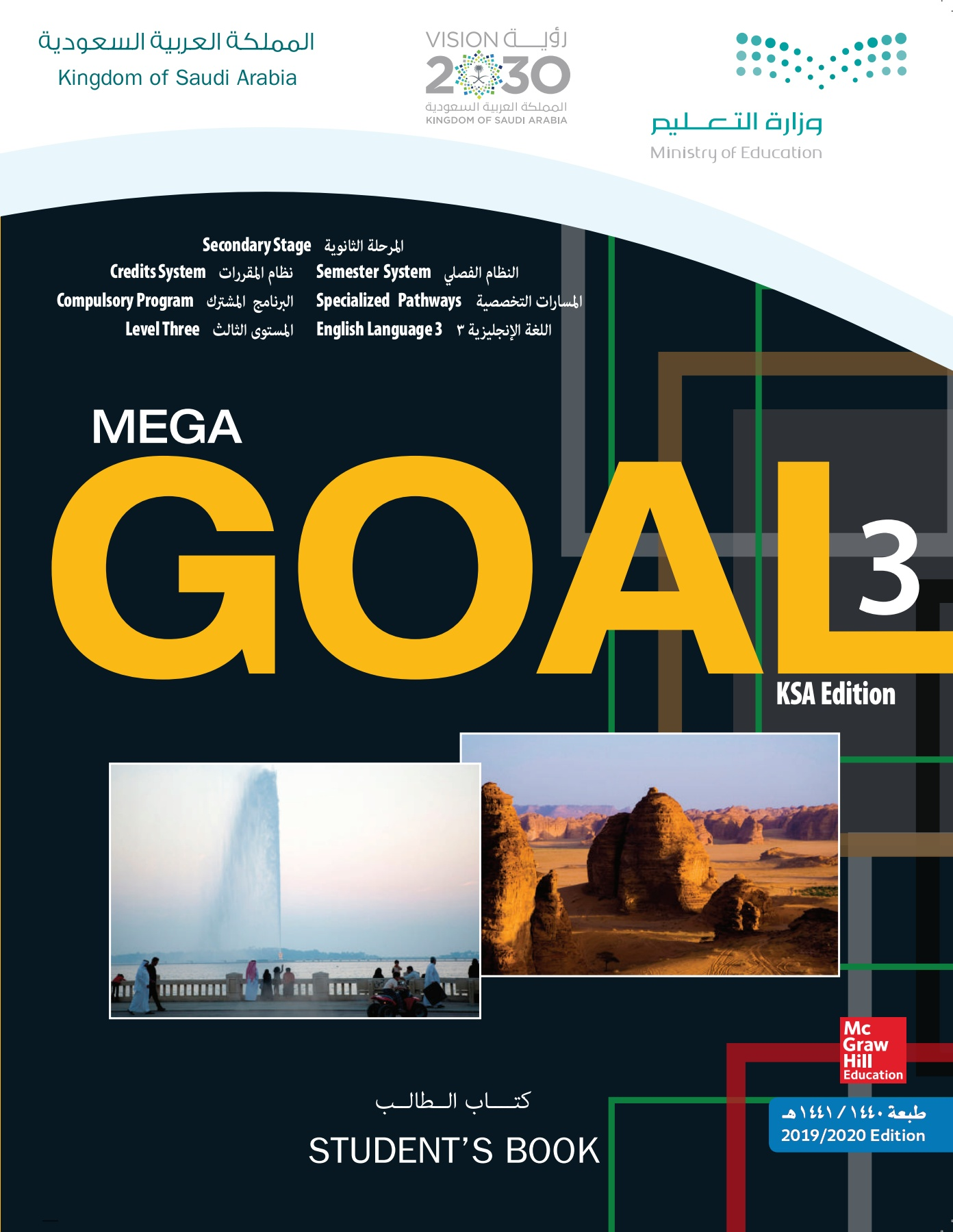 Open
Your students book Page(10)
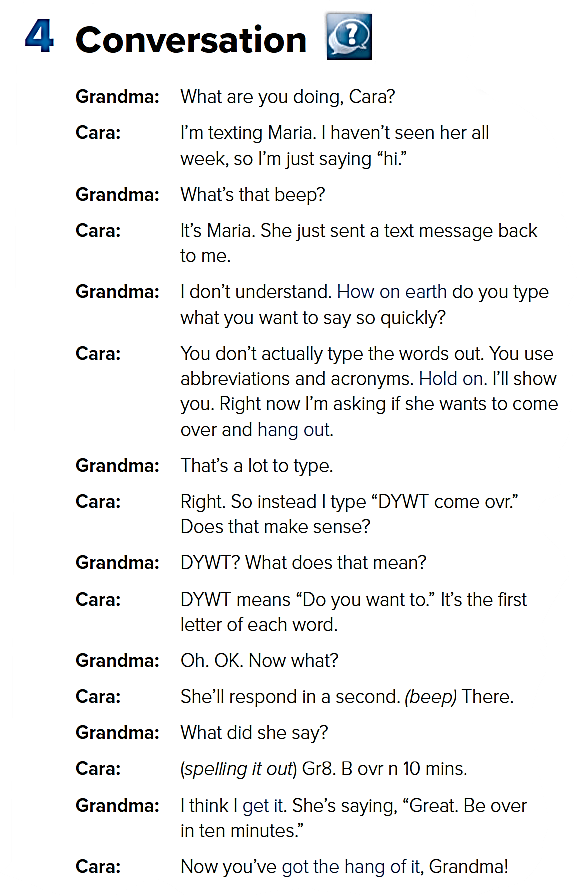 Open UR book p.(10)
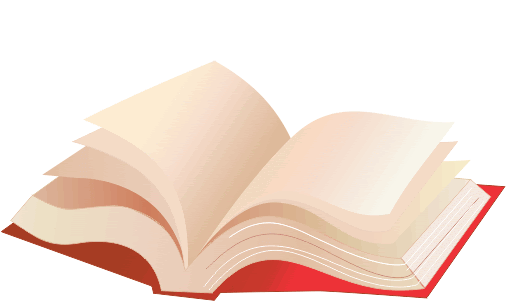 Listen & Discuss
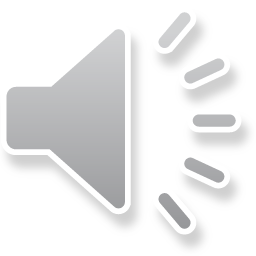 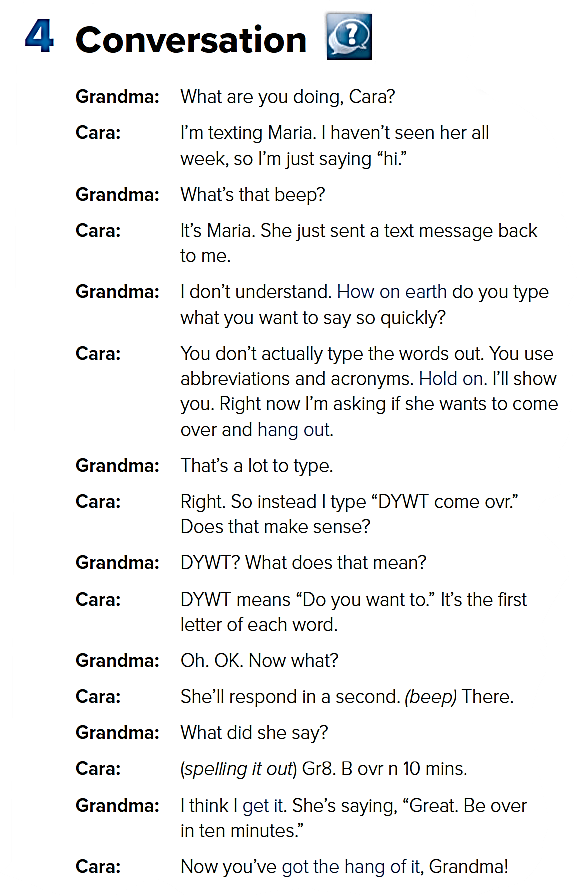 What is Granddaughter's name?
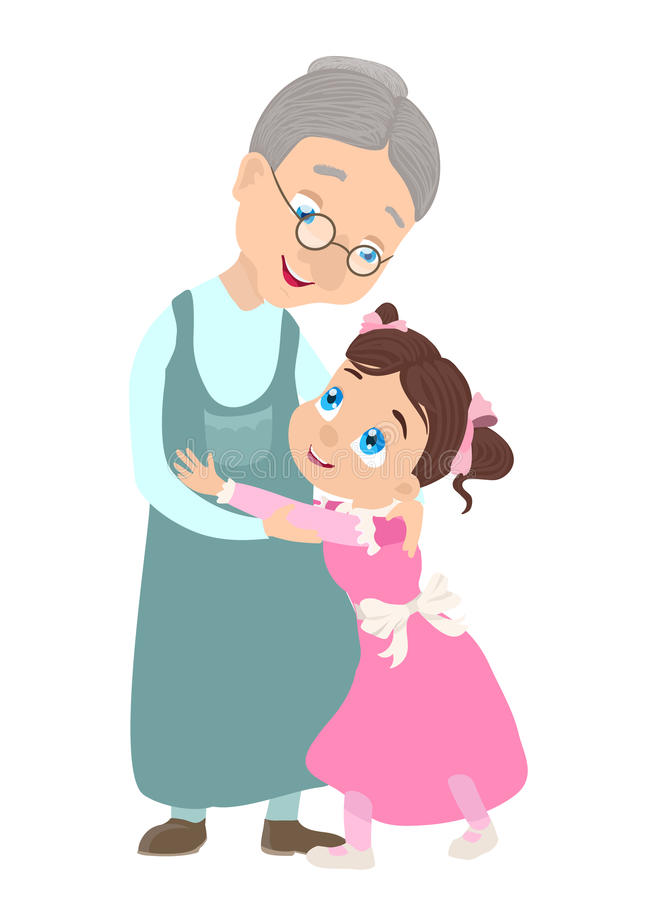 Cara
What is Cara’s friend name?
Maria
What is Cara doing?
texting her friend Maria
Does Cara’s grandmother know how to text?
No, she doesn’t
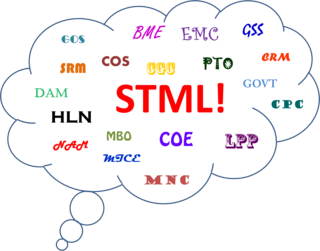 What is the differences between “ acronym” & “ abbreviation” ?
What sets us apart?
A word formed from the first letters of other words. 

OMG    =     Ohh  my God
DYWT    =   Do you want to.
WU?     =    What’s up?
B4N     = bye for now
a short form of a word

PLZ   =  please
ovr   =  over.
Gr8   =  great
B4     =  before
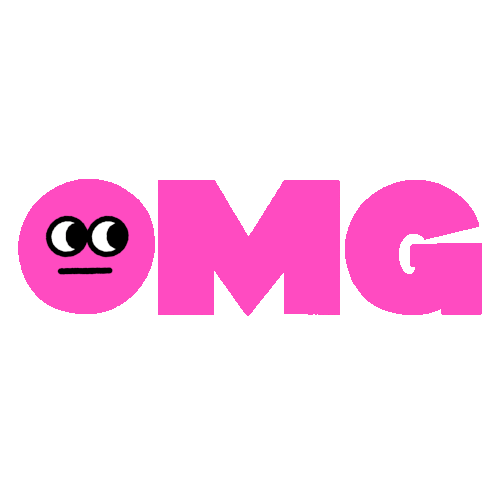 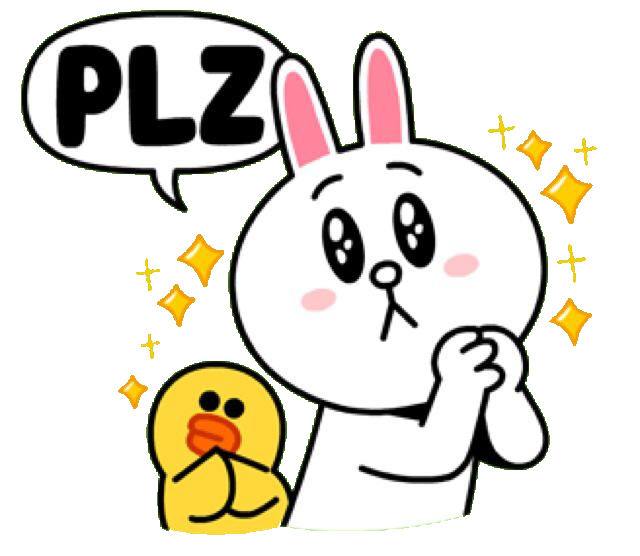 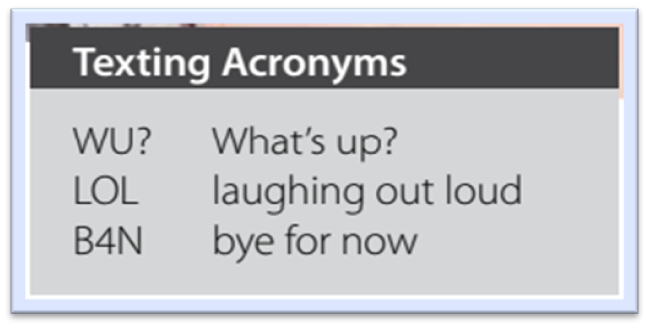 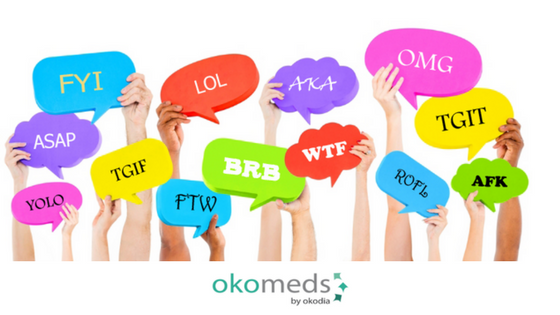 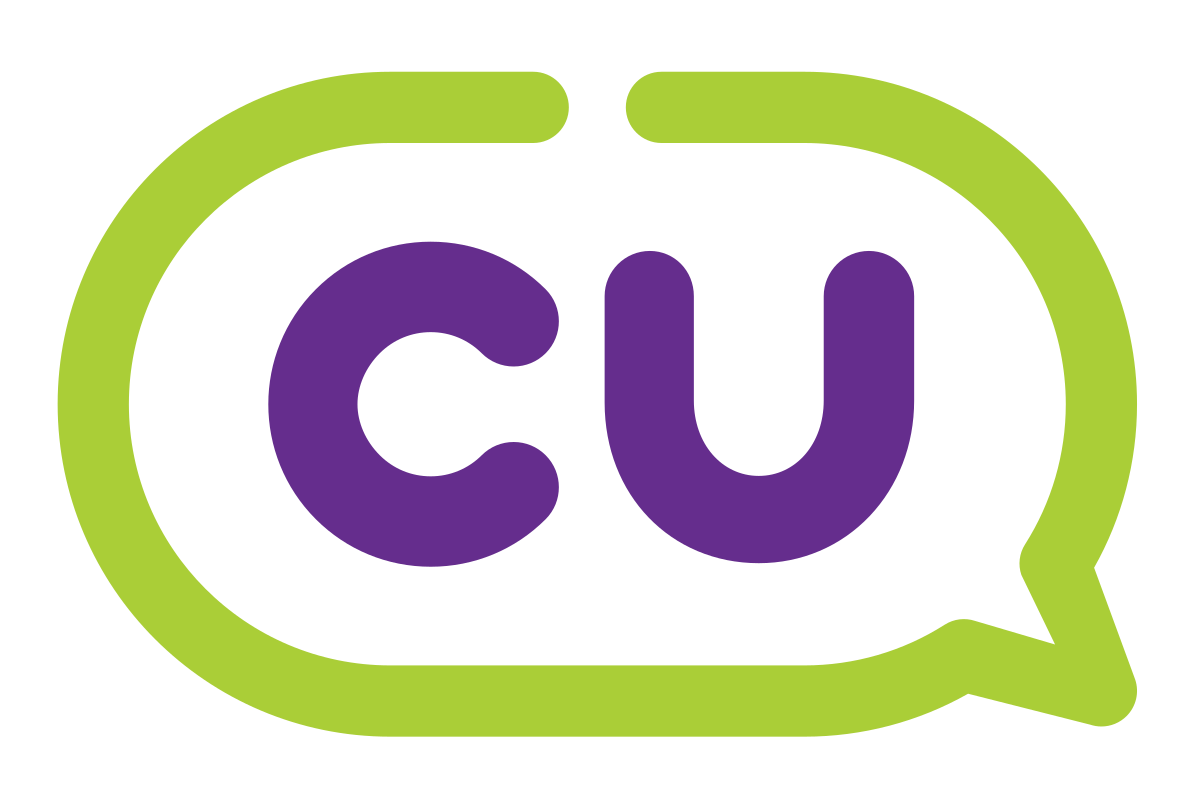 Guess
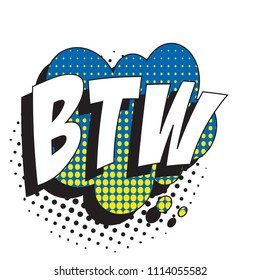 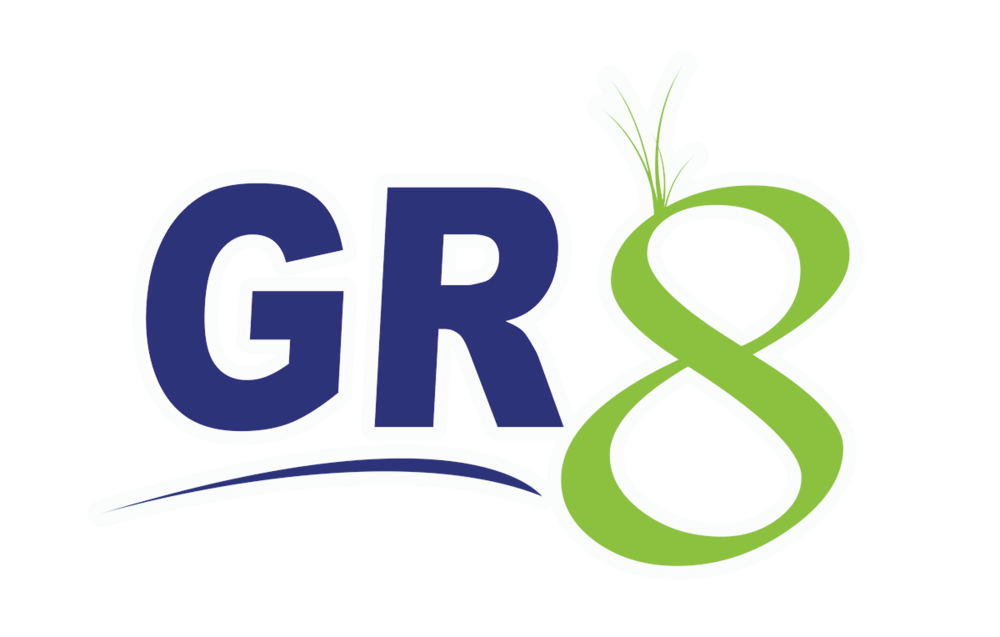 See you
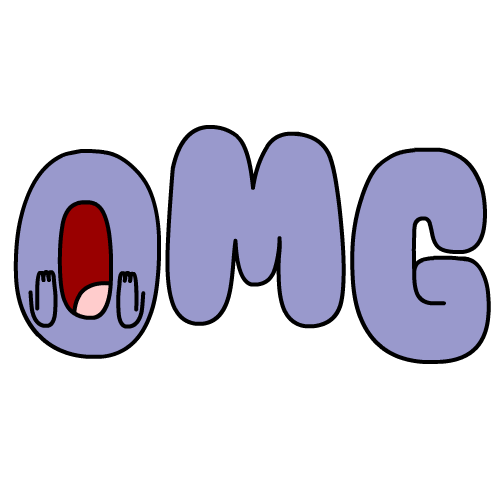 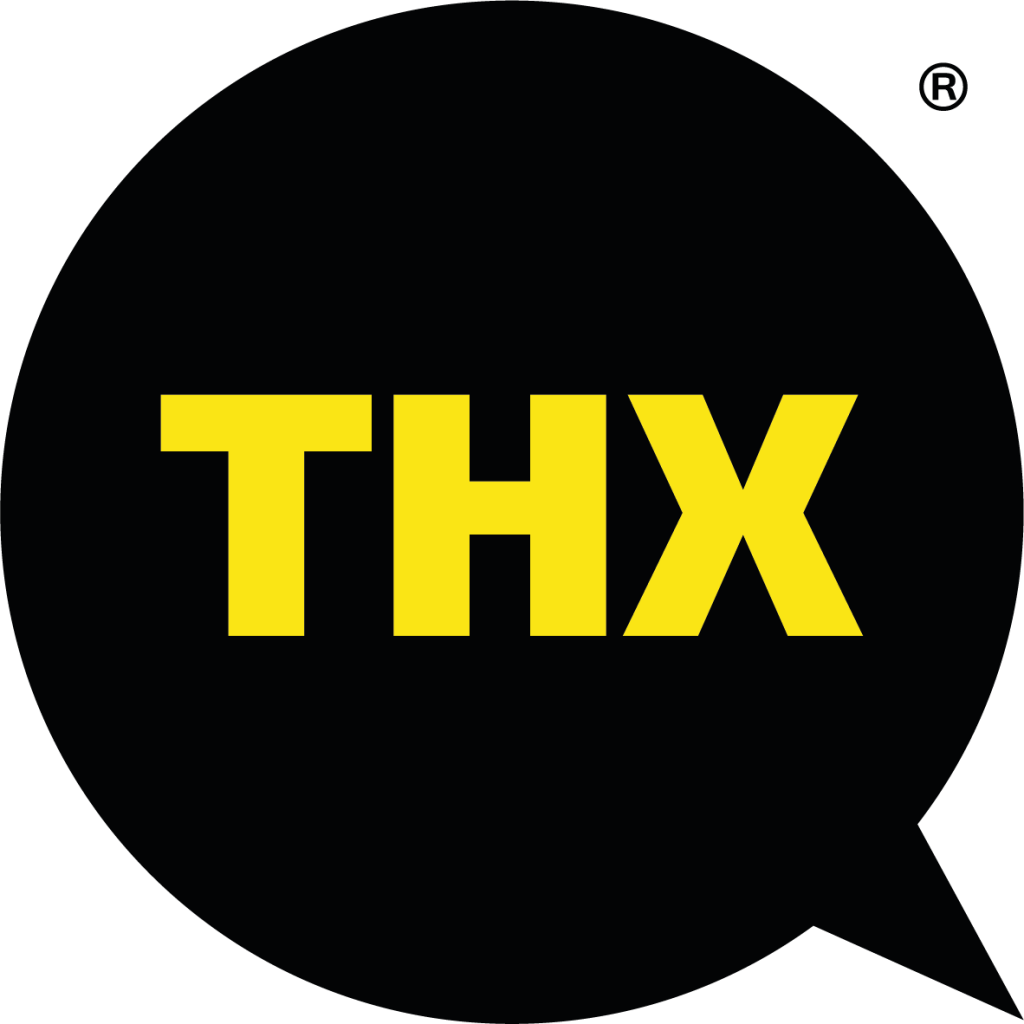 By The Way
Great
Thanks
Oh my God
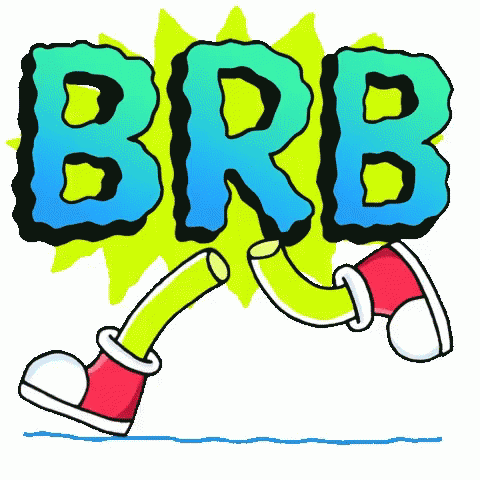 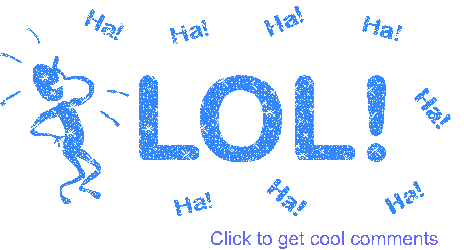 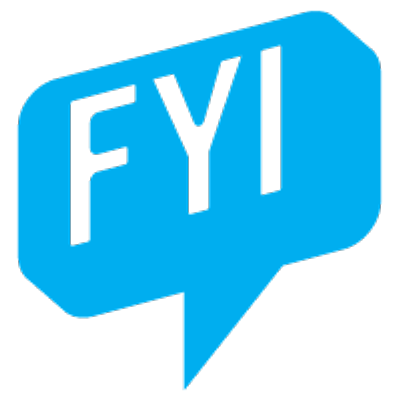 Laughing Out Loud
For Your Information
Be Right Back
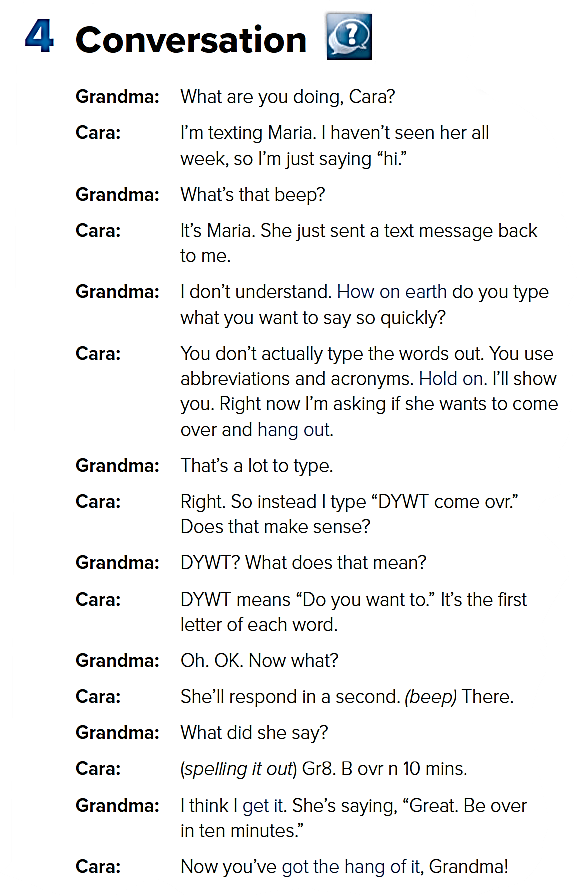 Listen to the conversation again and underline the expressions written in BLUE
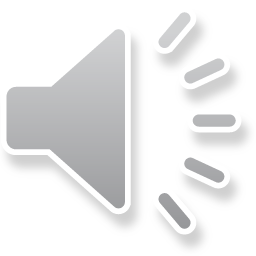 Read the words and their meaning:
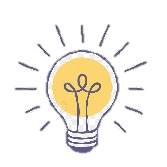 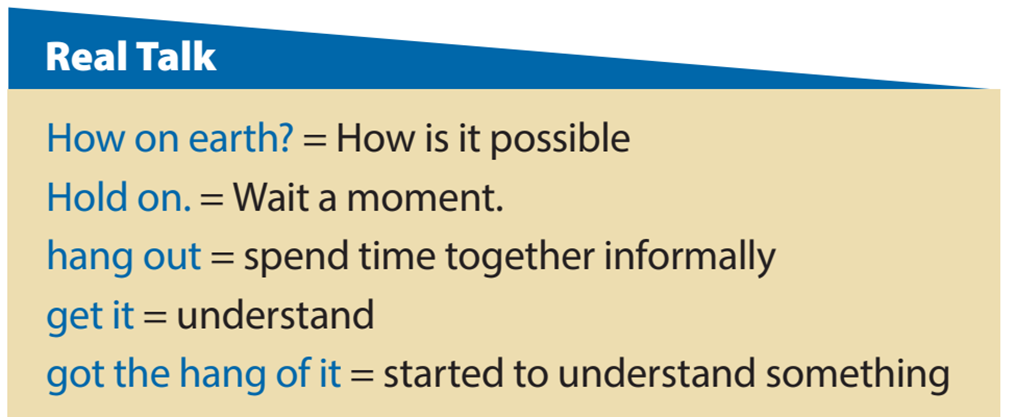 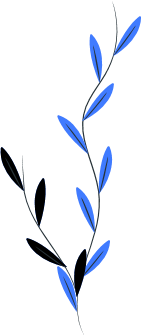 Who says, “How on earth” ?
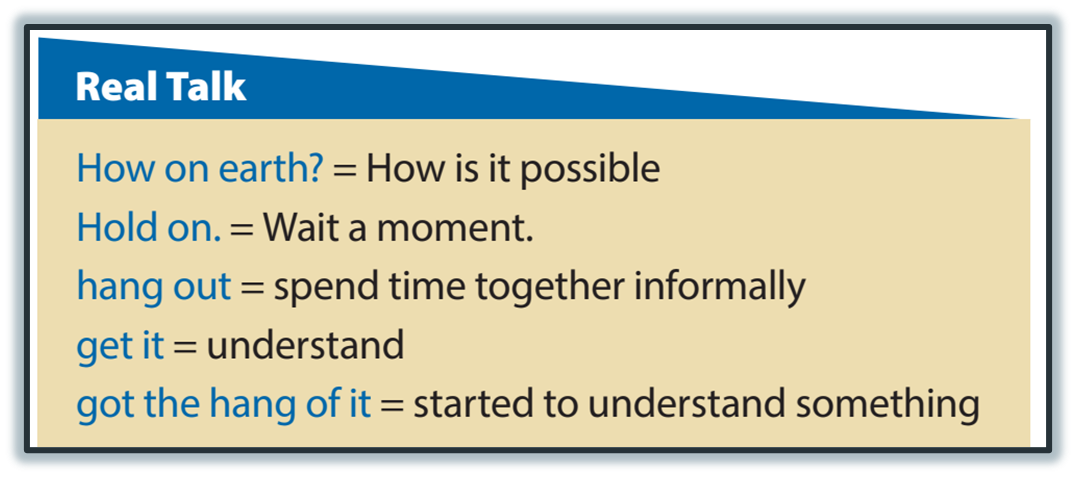 Grandma
Who says, “Hold on” ?
Cara
Who says, “Hang out” ?
Who says, “get it” ?
Cara
Grandma
Who says, “got the hang of it” ?
Cara
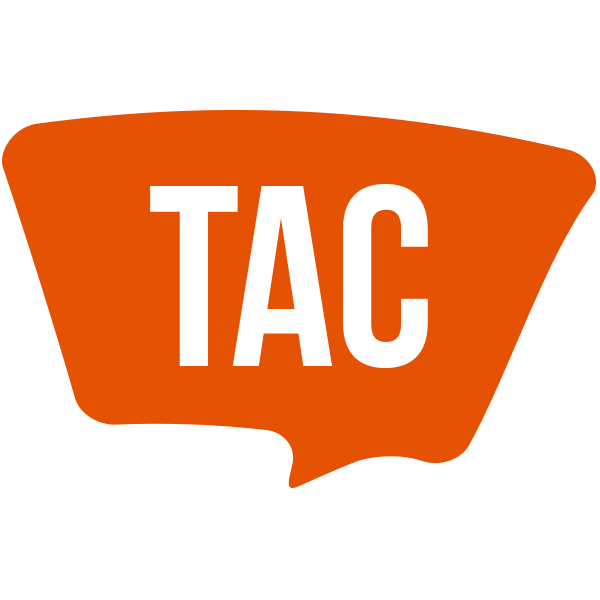 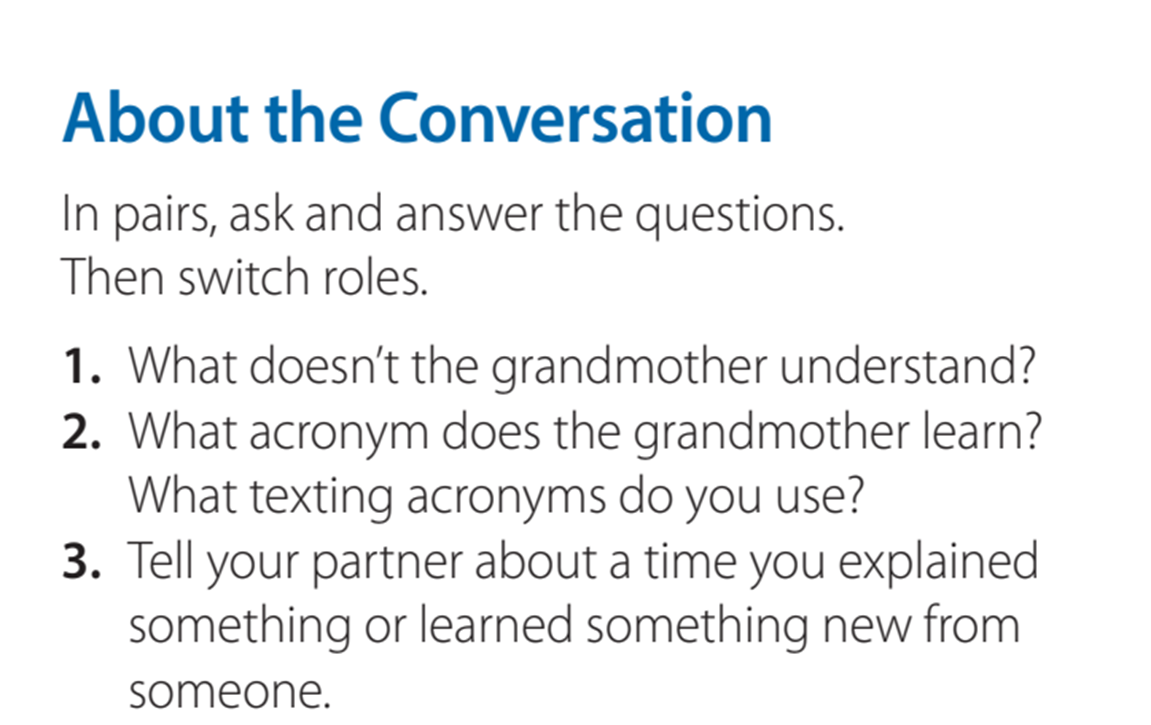 She doesn’t understand how can Cara type a text so quickly.
She learns “DYWT,” or “do you want to.”
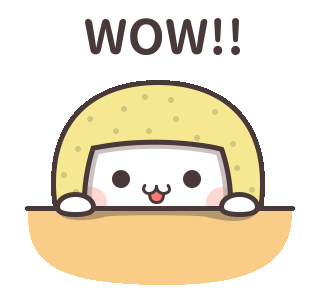 Which things would you say when you:
don’t understand something or want an explanation?
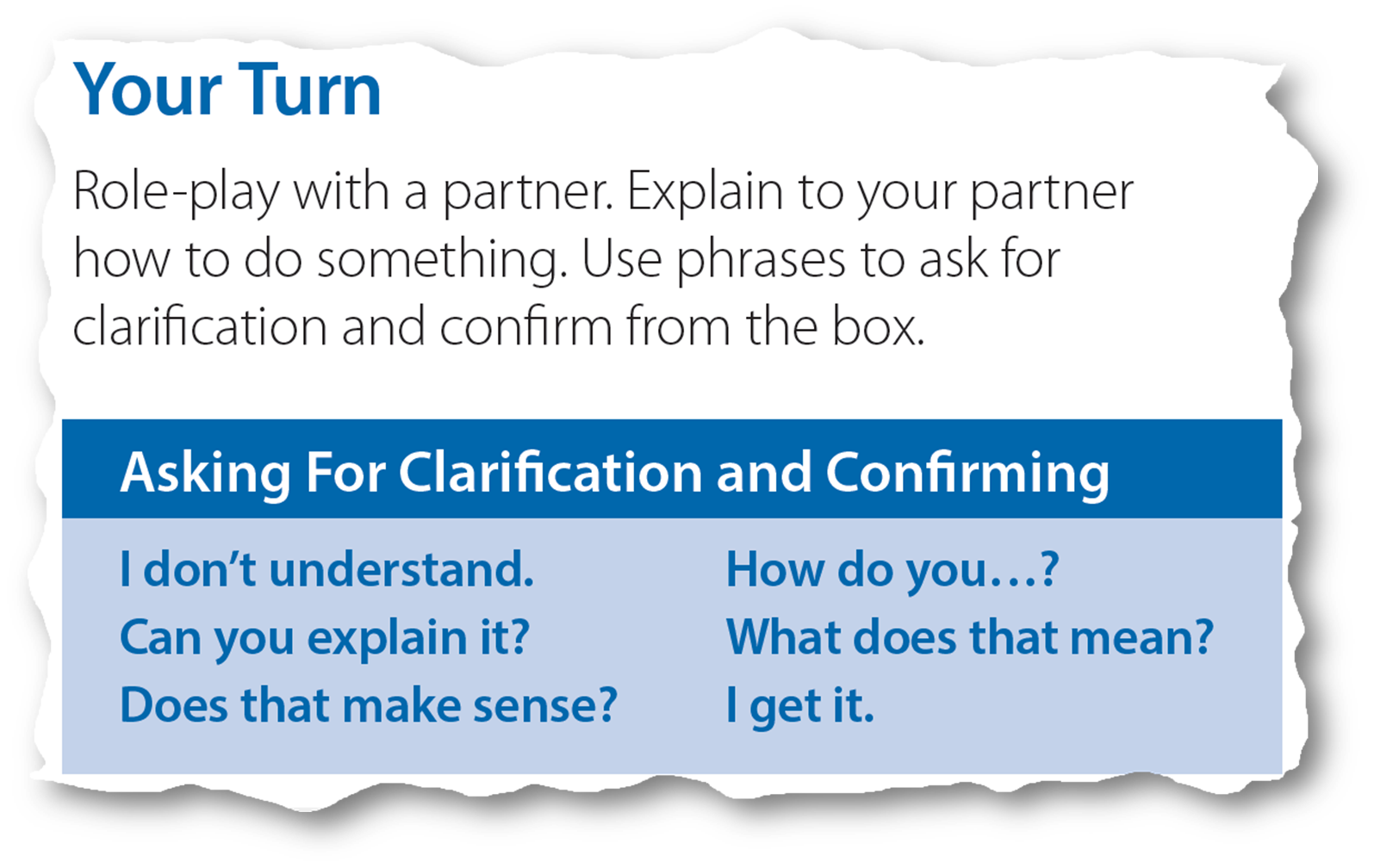 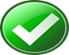 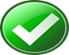 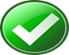 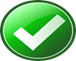 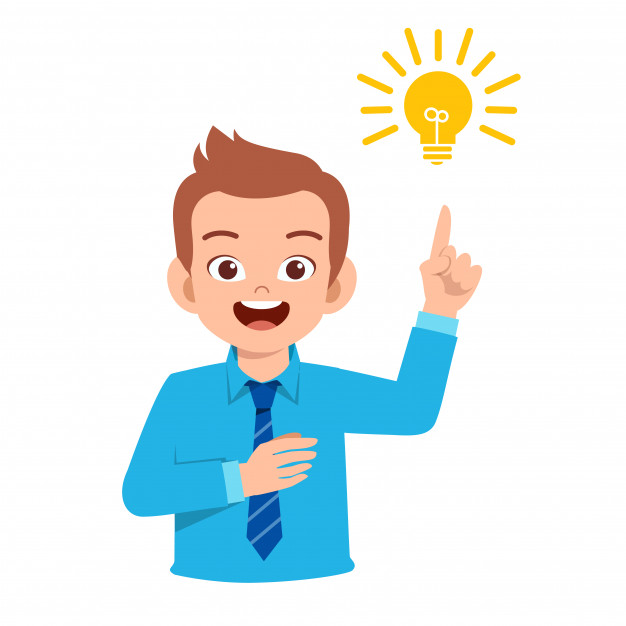 What do you say when you :
understand something ..
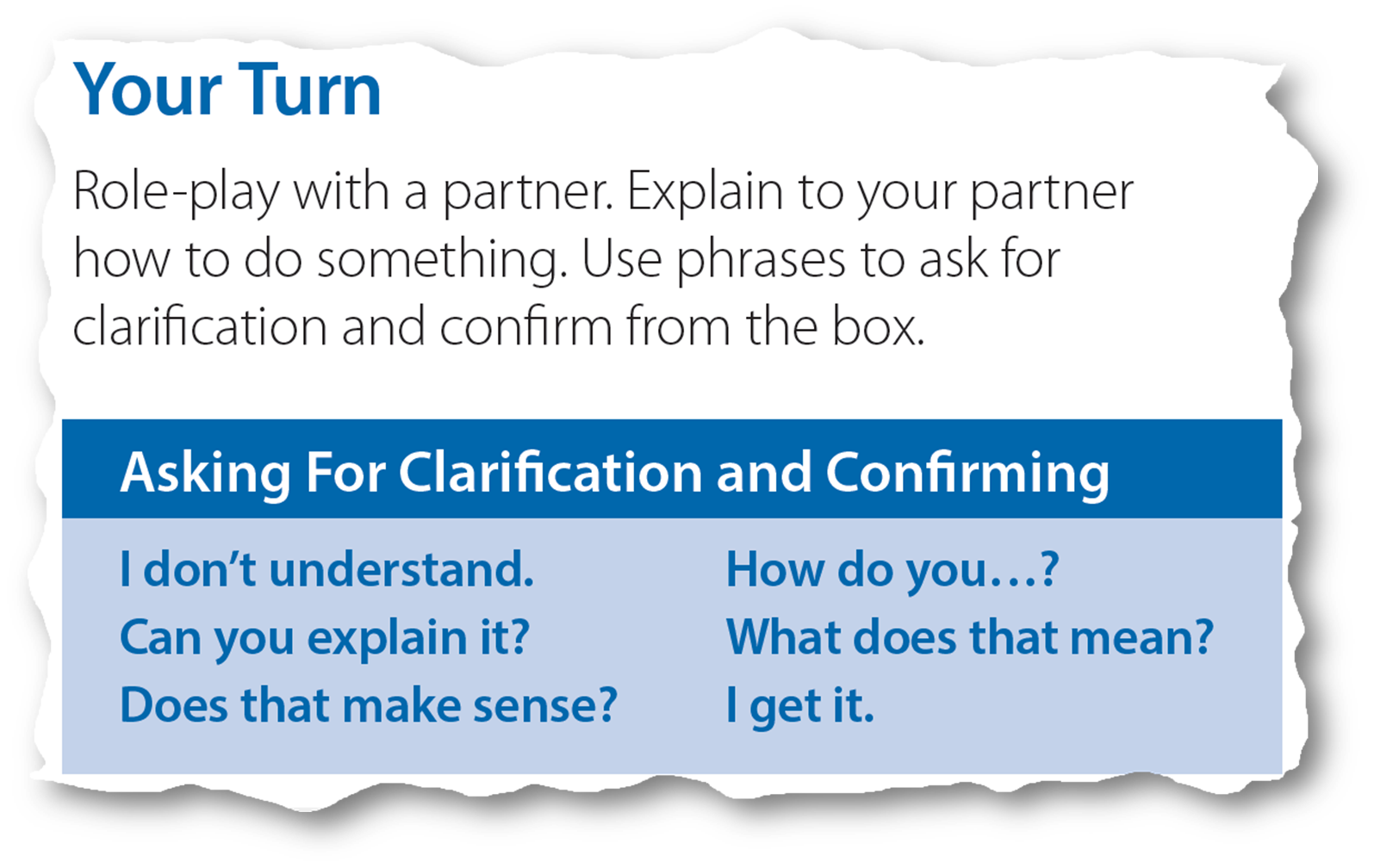 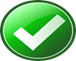 What do you say when you :
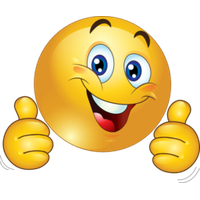 want to know if your explanation is clear?
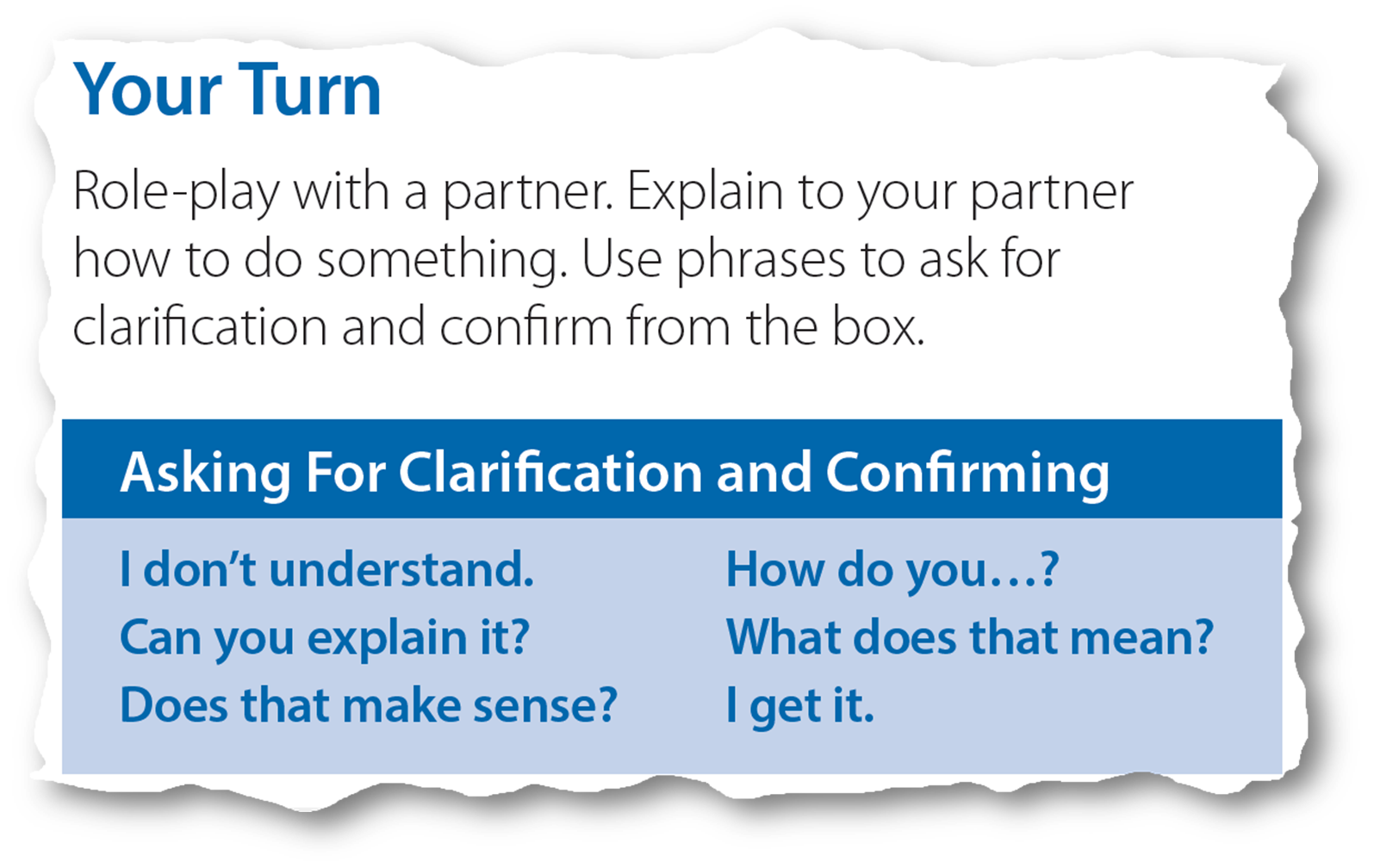 2016
2017
2018
2019
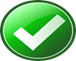 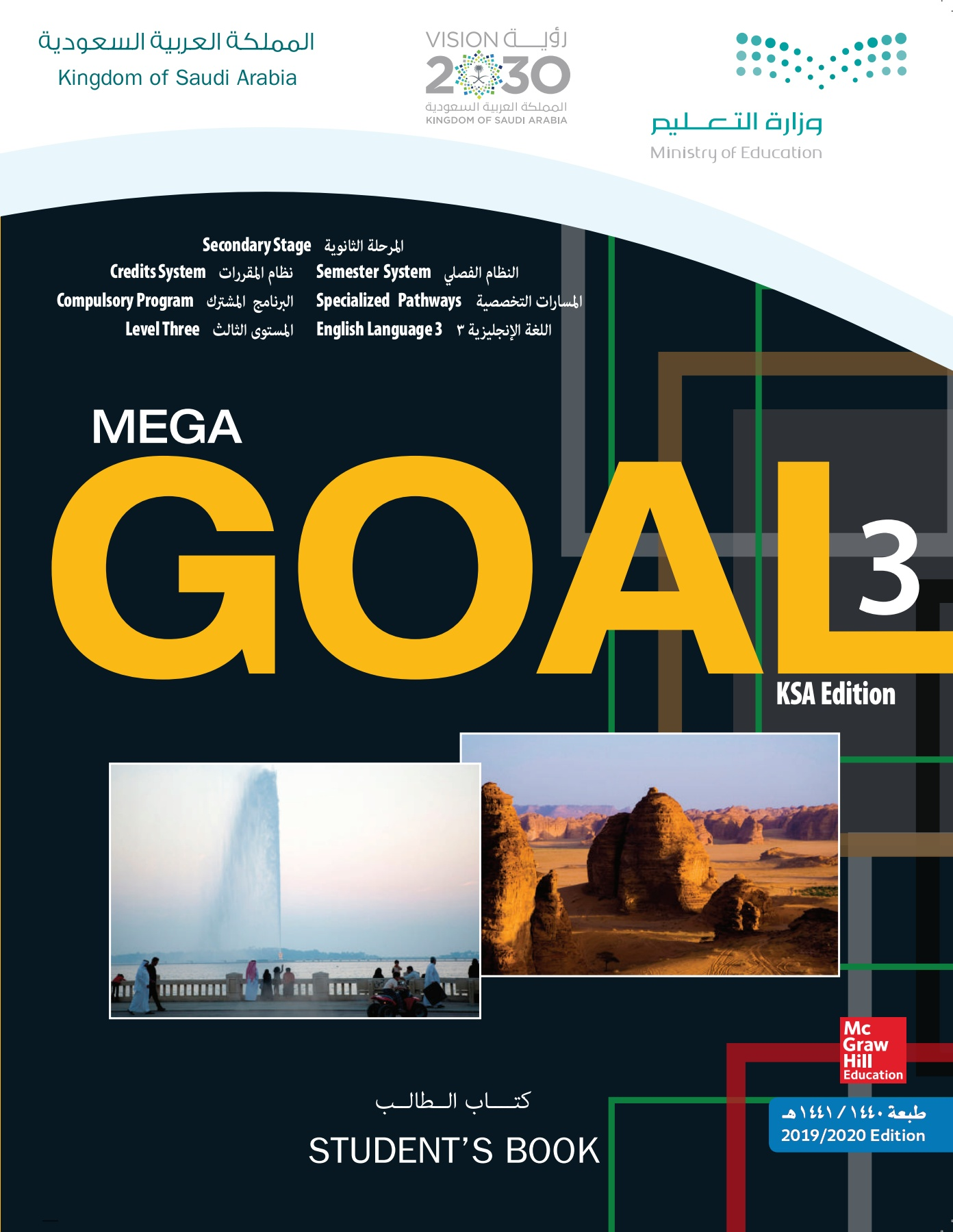 Open your student’s  book p.( 11)
Listening
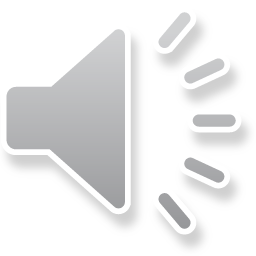 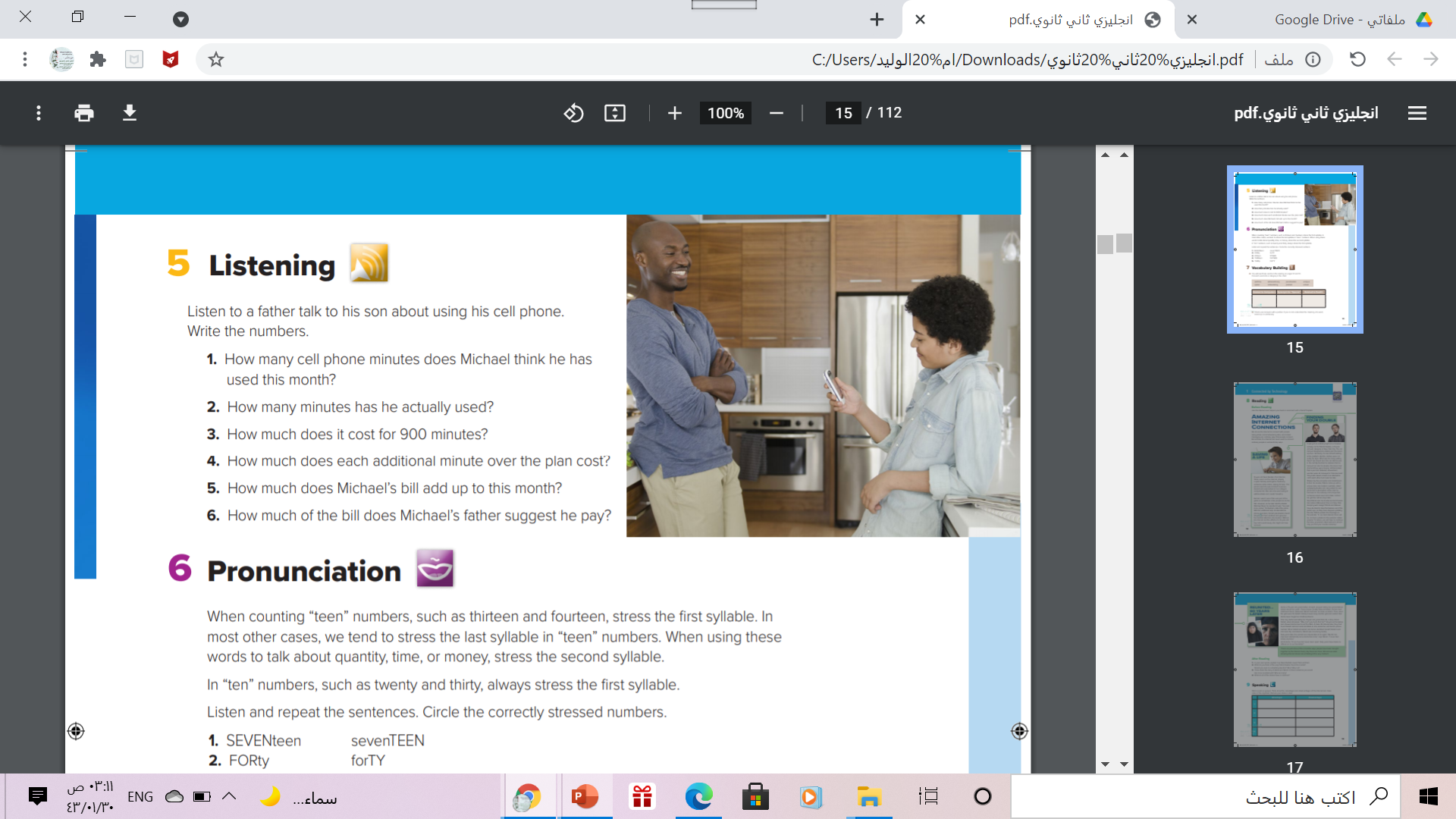 Listening
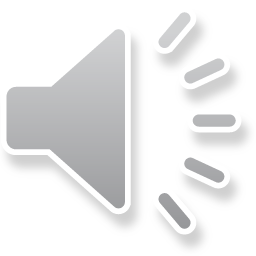 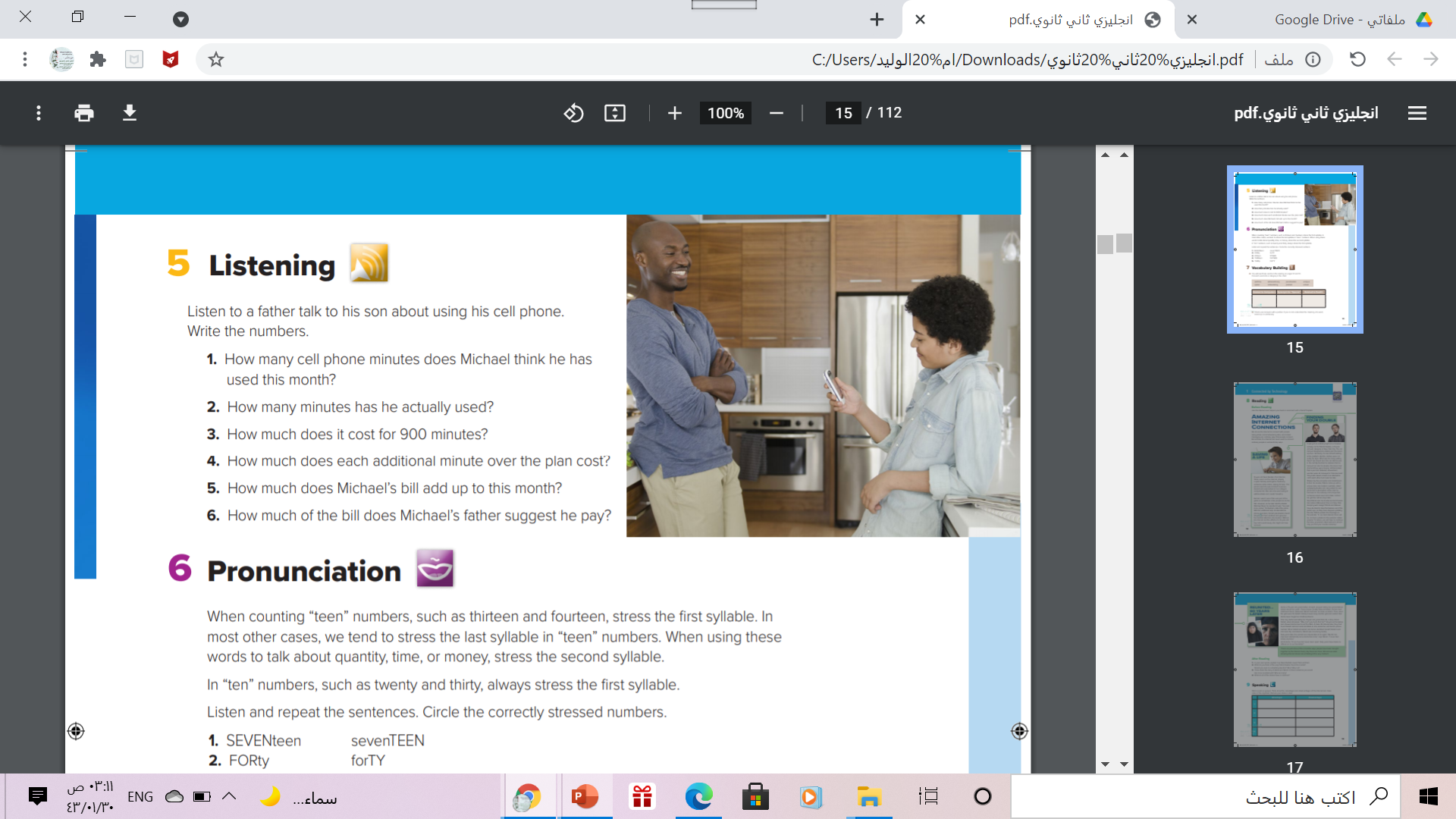 300
950
$79
$0.40
$20
one-third
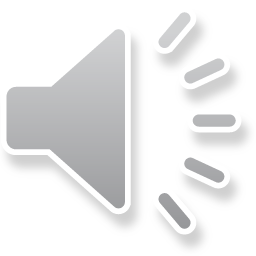 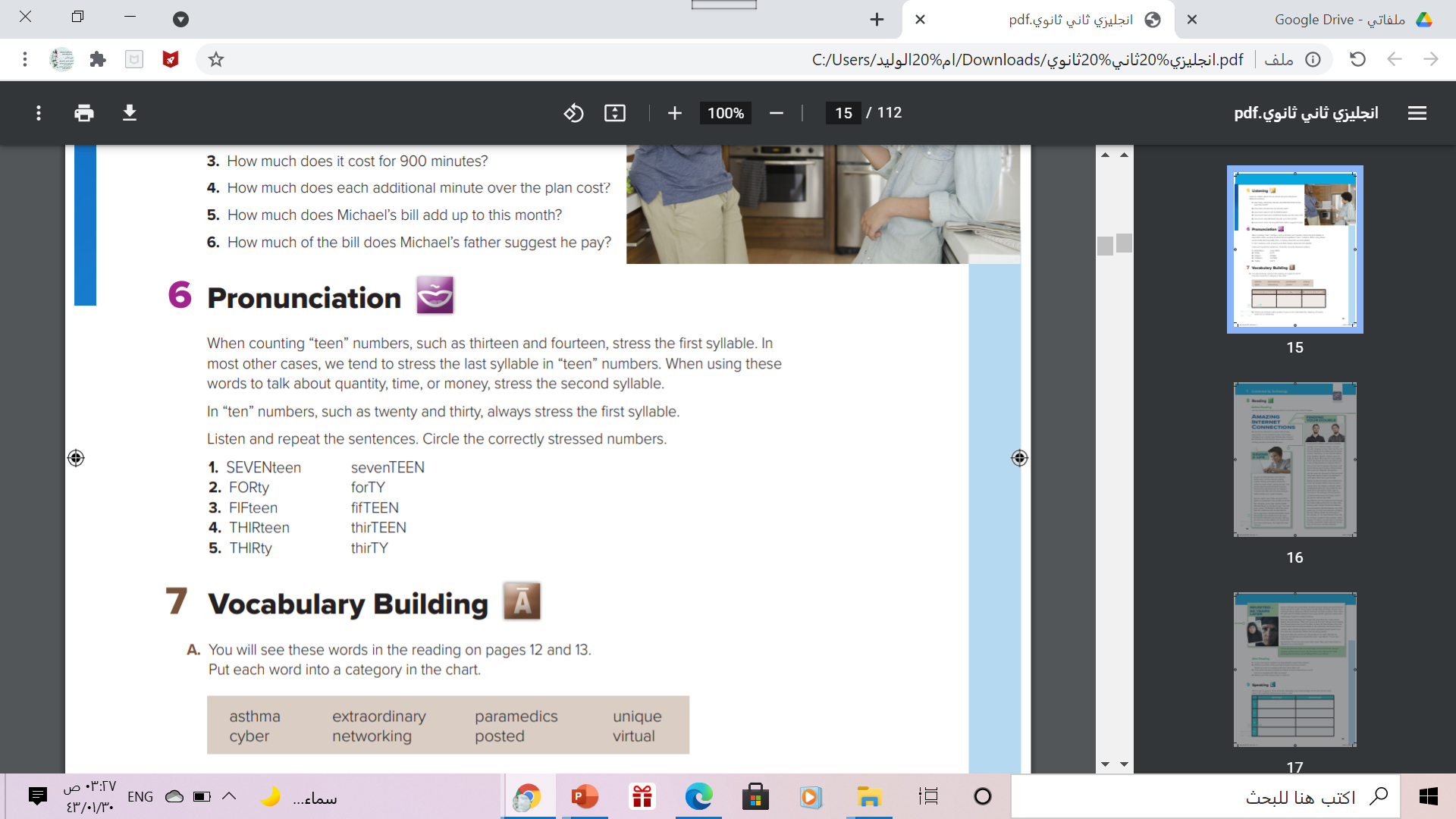 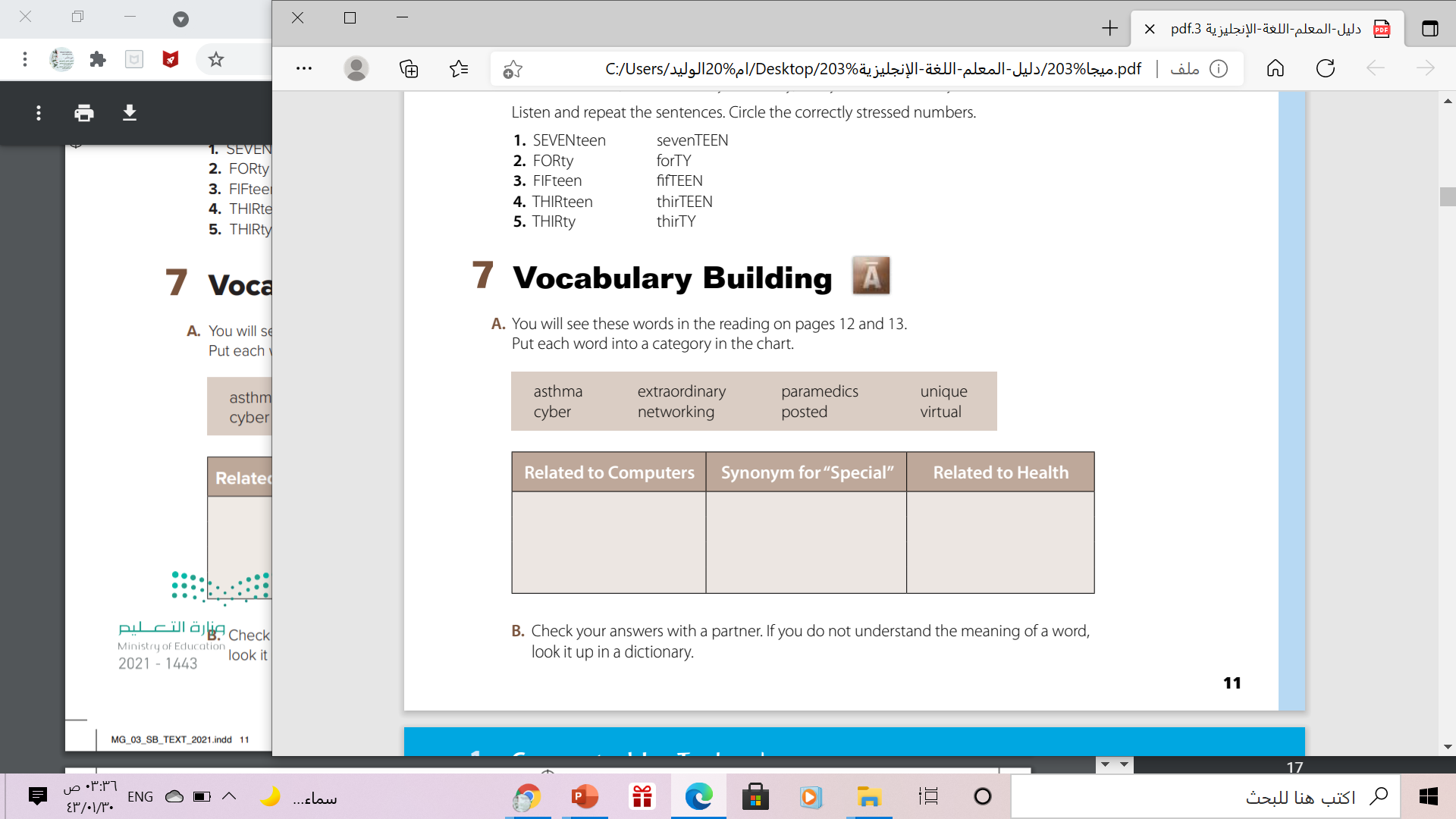 networking, virtual, 
cyber, posted
unique, extraordinary
asthma, paramedics
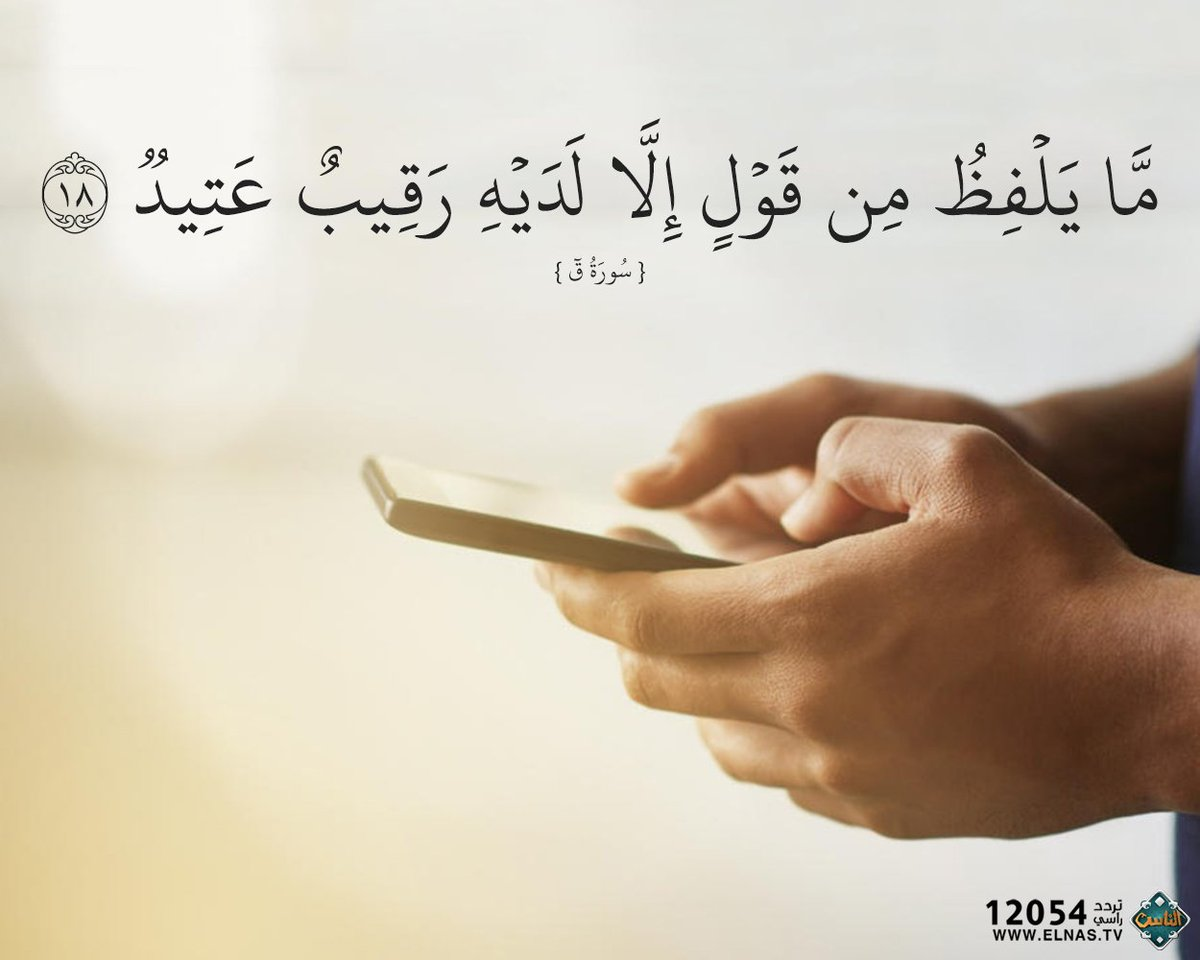 From The Holy Qura’an
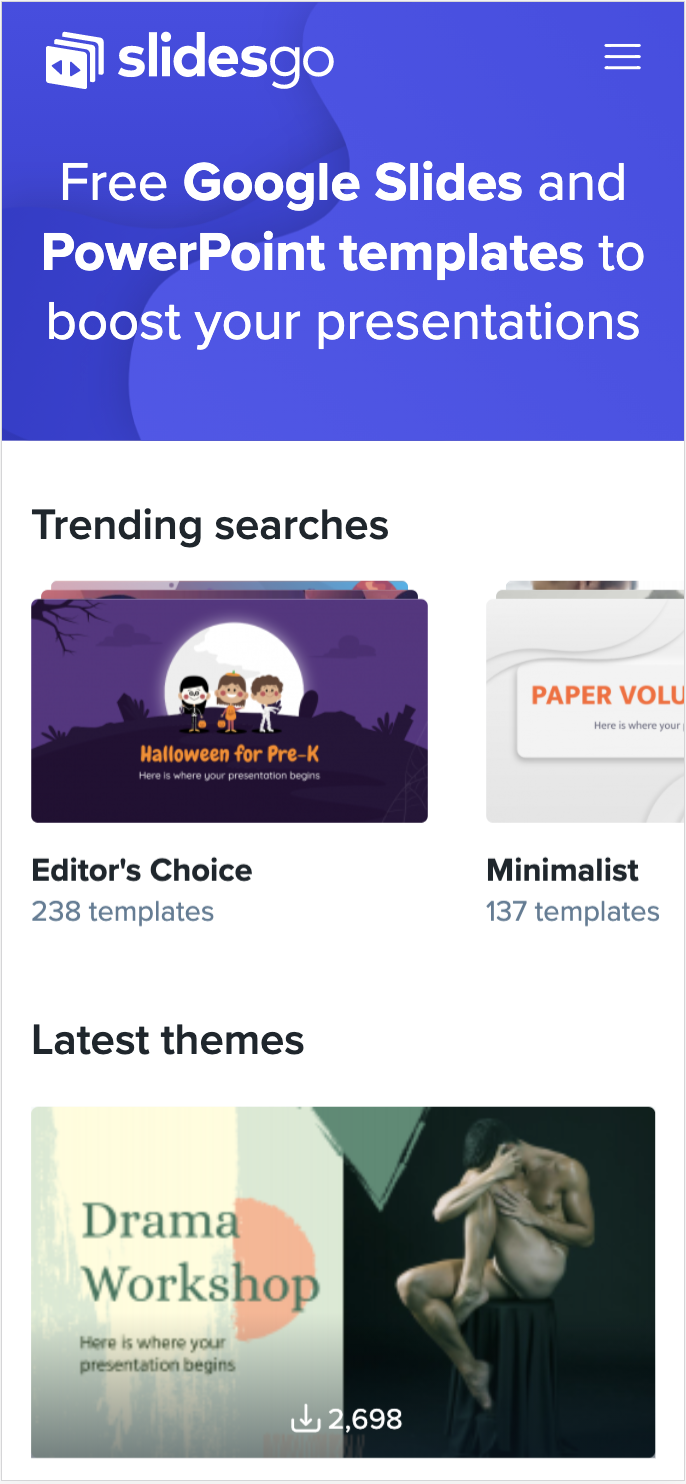 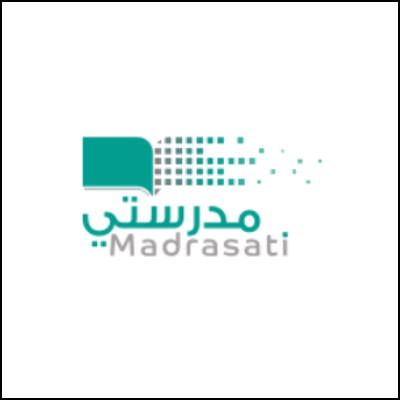 Homework
Workbook, P.(85),
 exercise ( E)(
Thanks
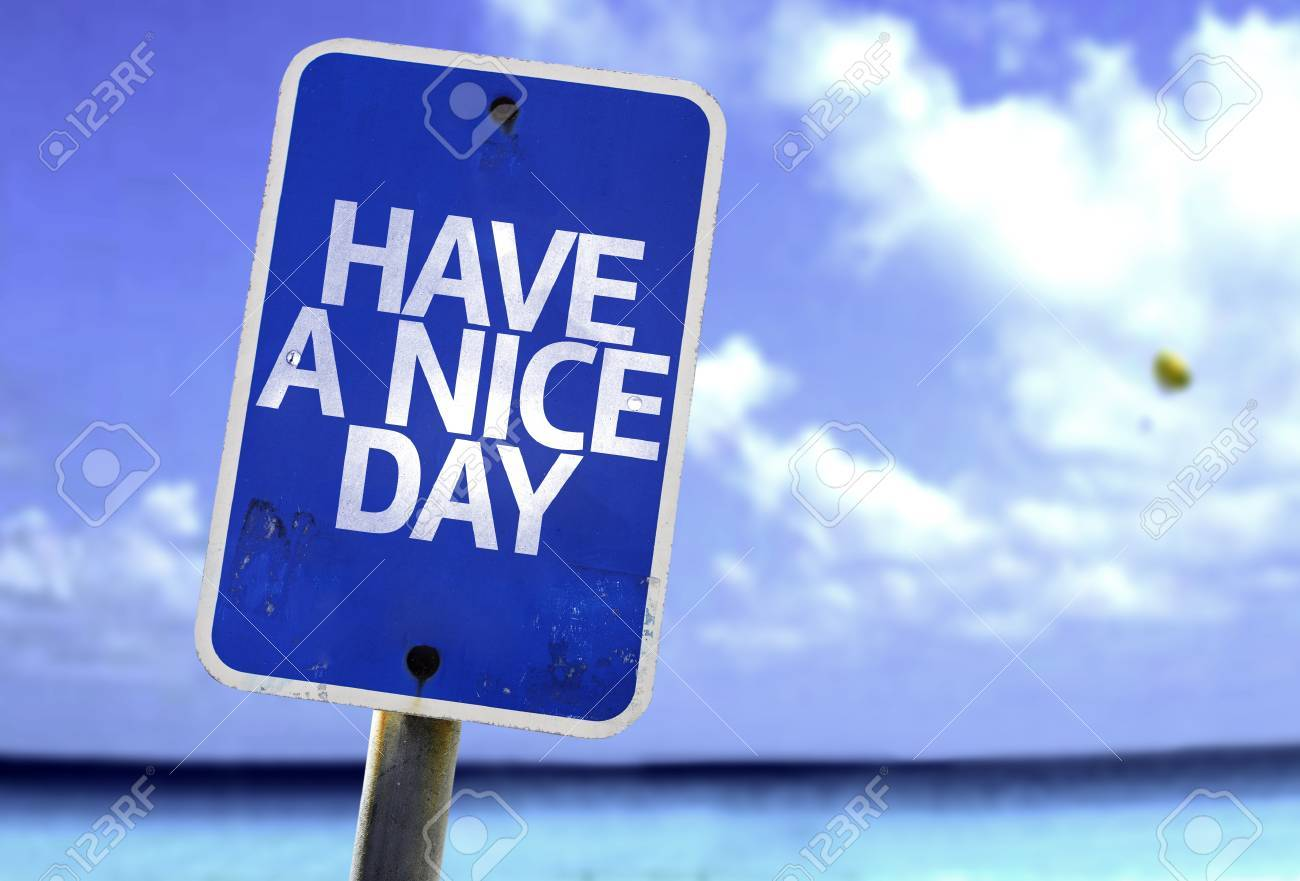